تـرنيــمة
أقبل اليًّ ربي
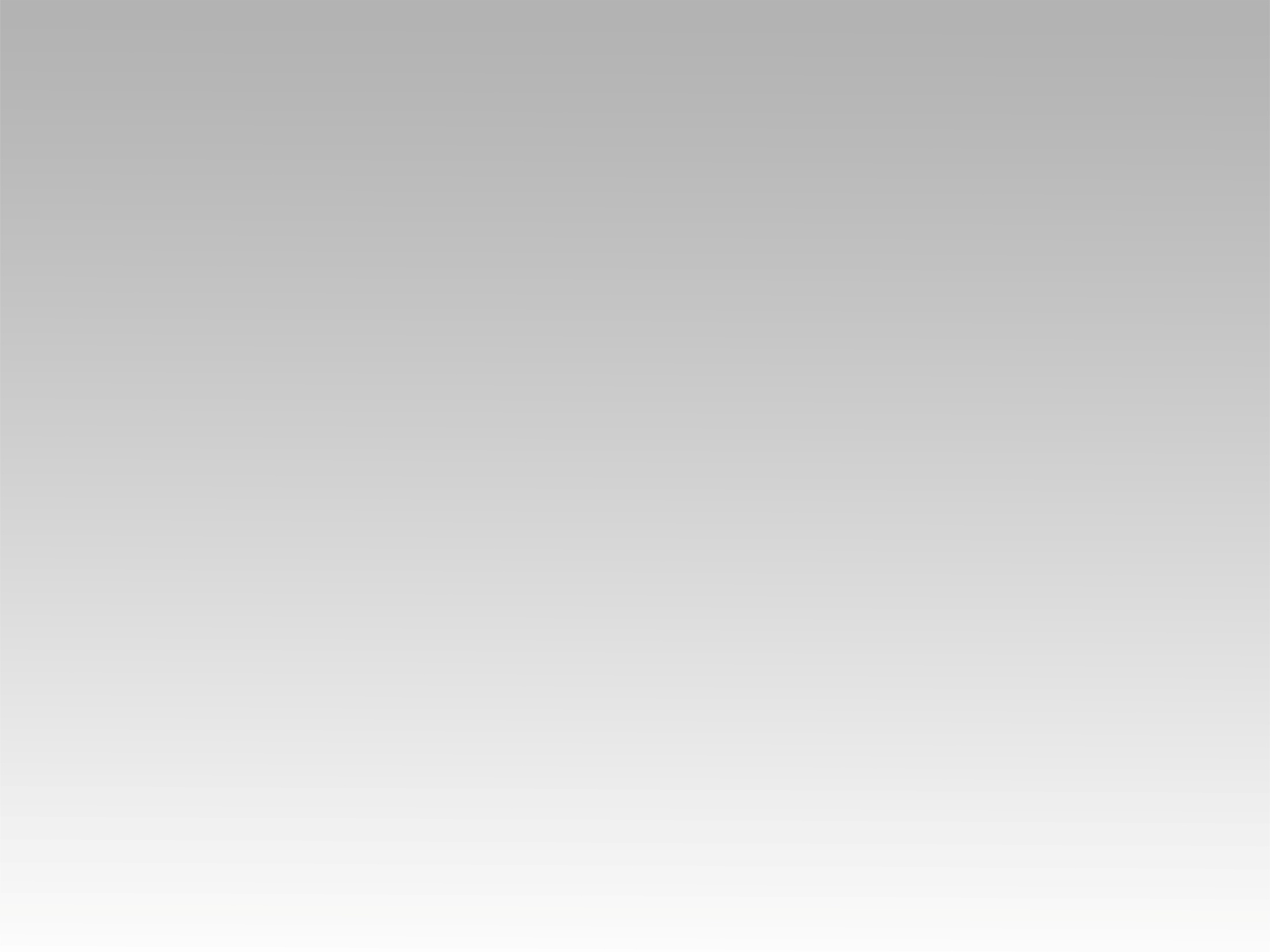 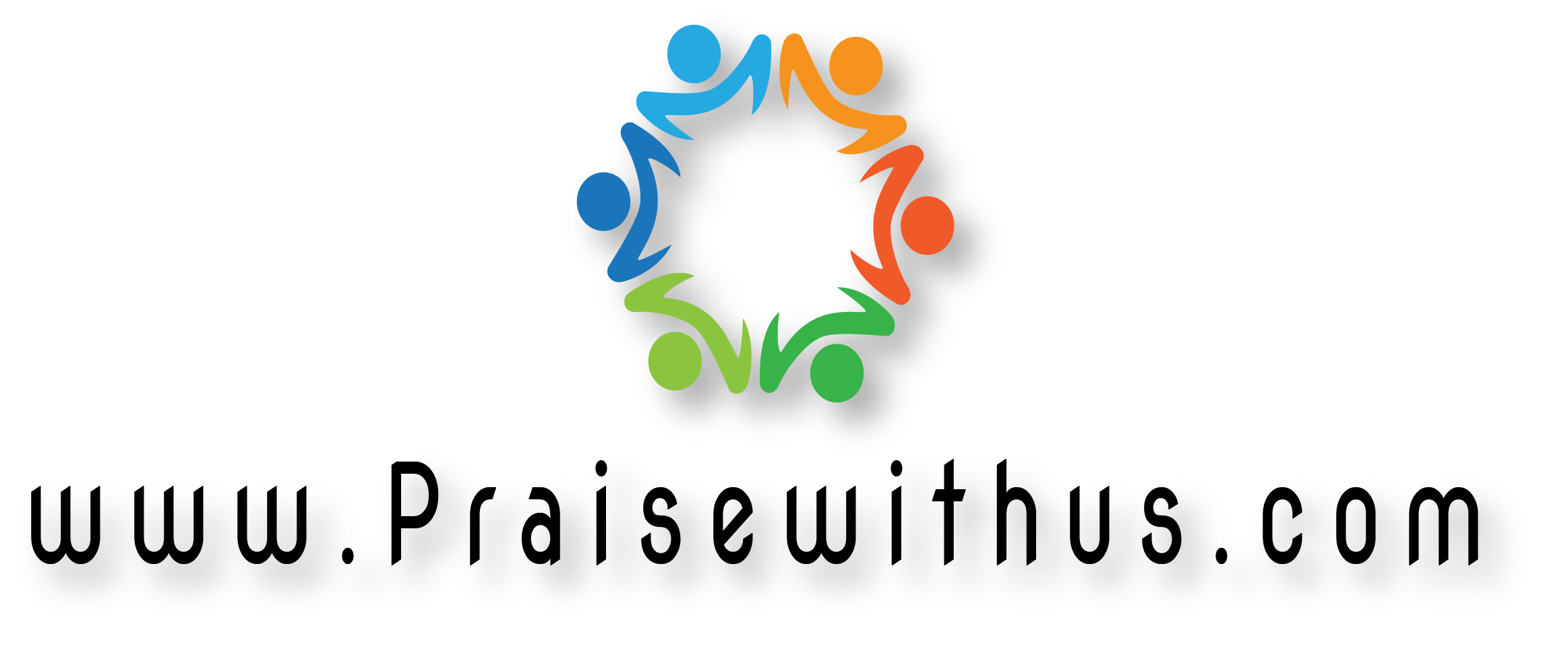 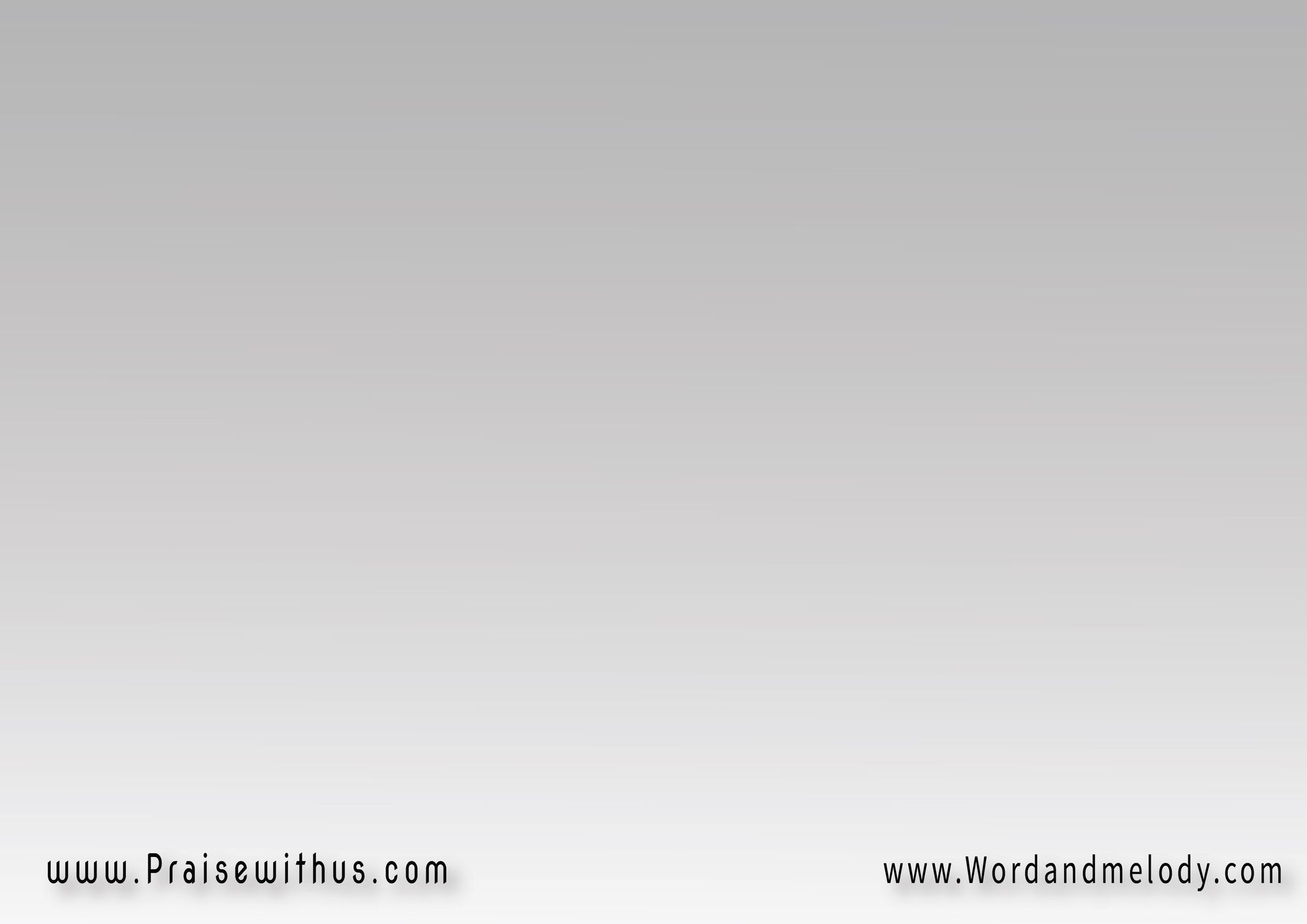 أقبل اليًّ ربي تعال لنصرتي بدونك أراني تائها في غربتي 
ليس لي من يهديني ودليلي حيرتي
 أقبل تعال نور ظلمتي
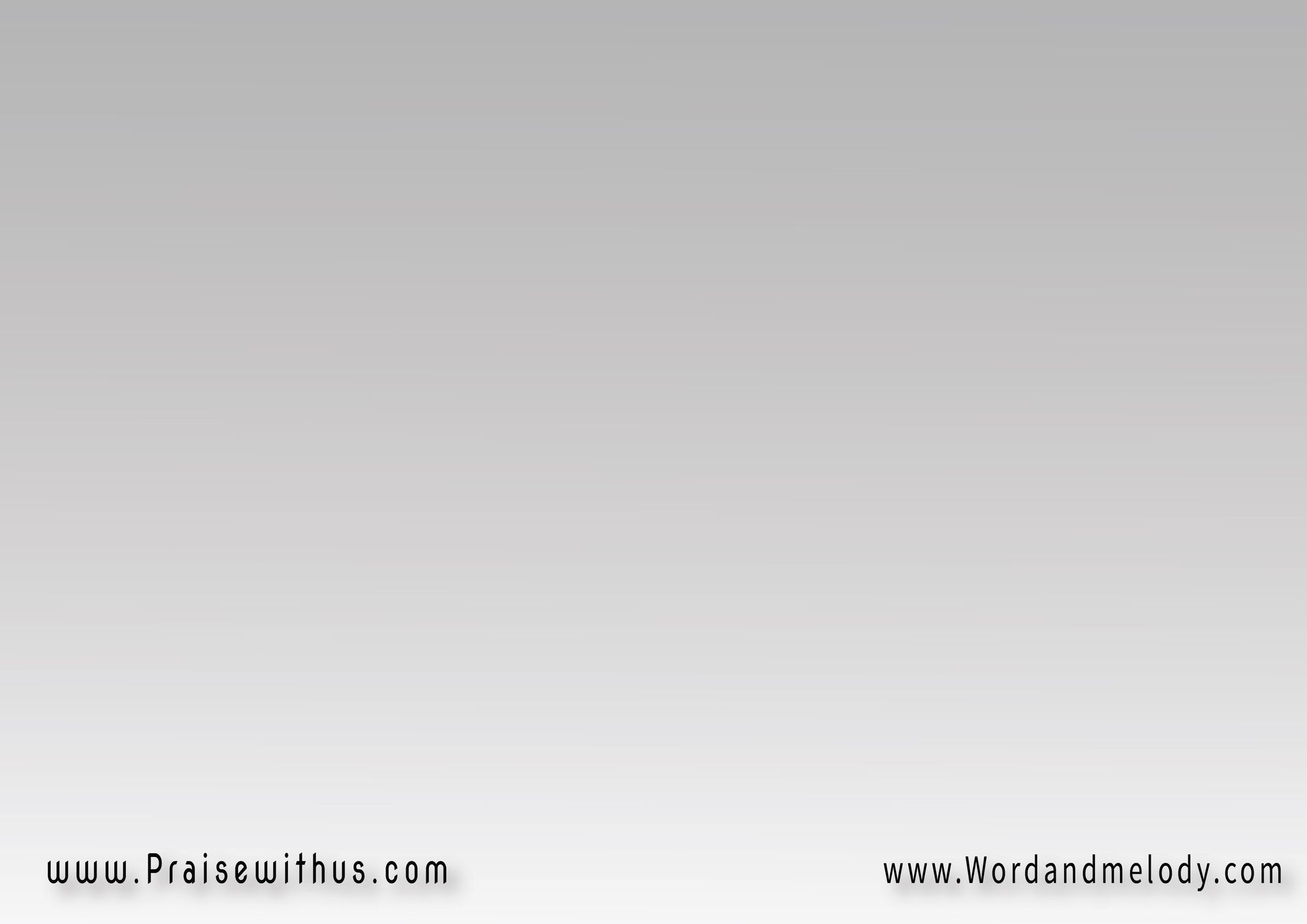 أرى نفسي تائهة
 في ليل باك حزين
 ولسلام اتوق مع الحنين 
(أشتاق لأحضانك
يا نوري الامين)2
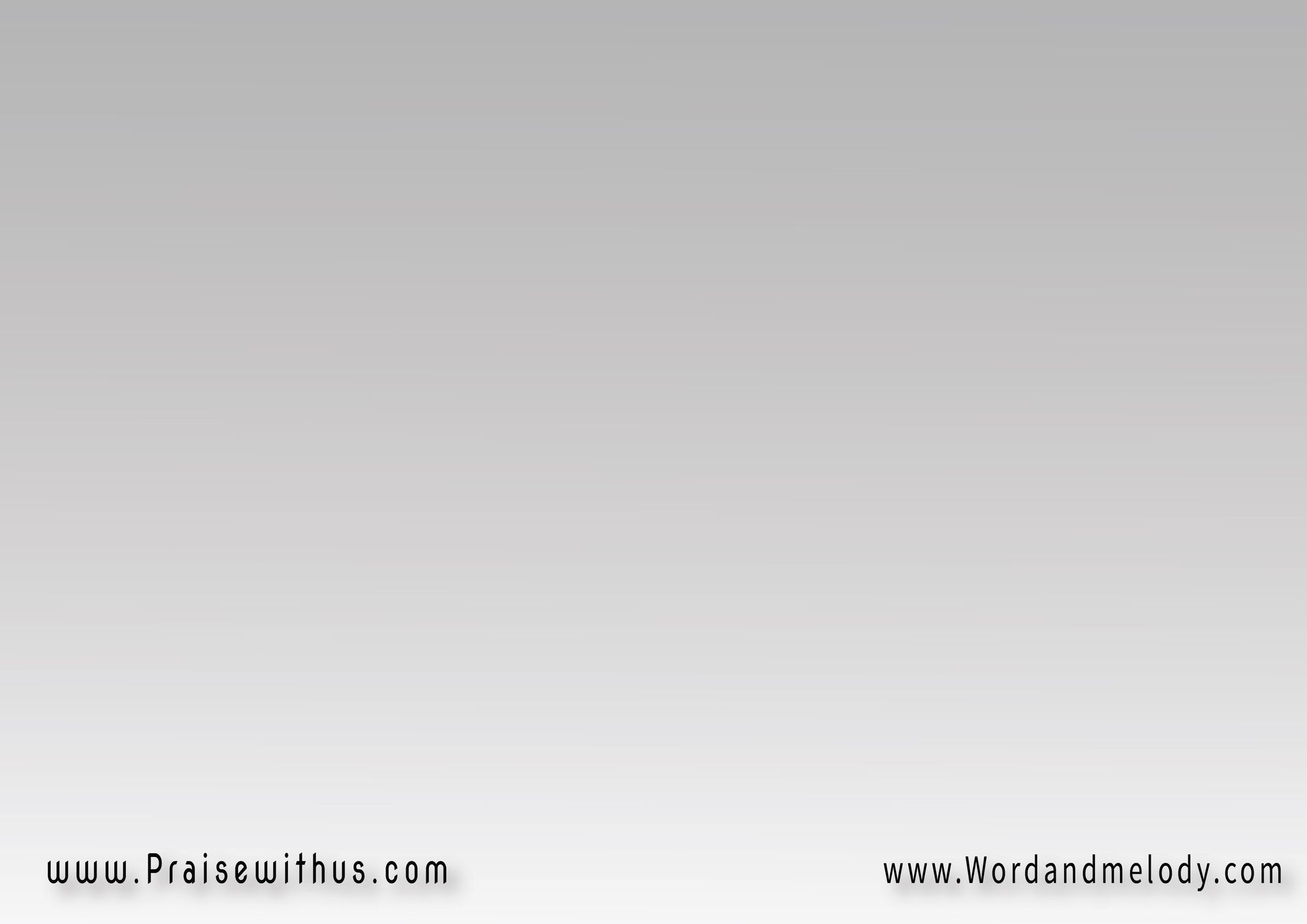 تعال أبي حقق في مشيئتك هبني روحك القدوس
 فأعيَ سبلك 
خذني حيث ما تشاء واسكني قلبك تعال أبي قلبي ملكك
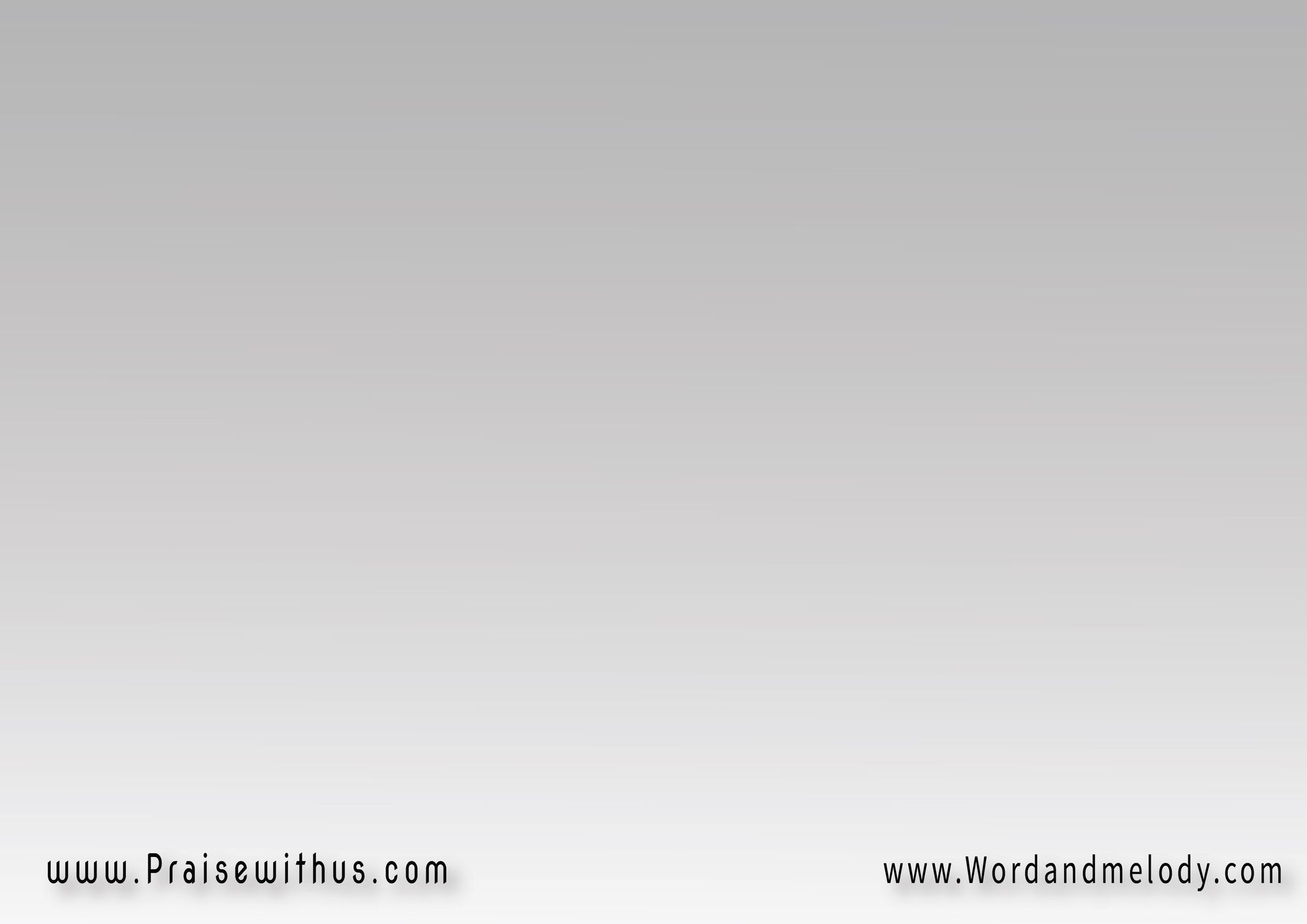 أرى نفسي تائهة
 في ليل باك حزين
 ولسلام اتوق مع الحنين 
(أشتاق لأحضانك
يا نوري الامين)2
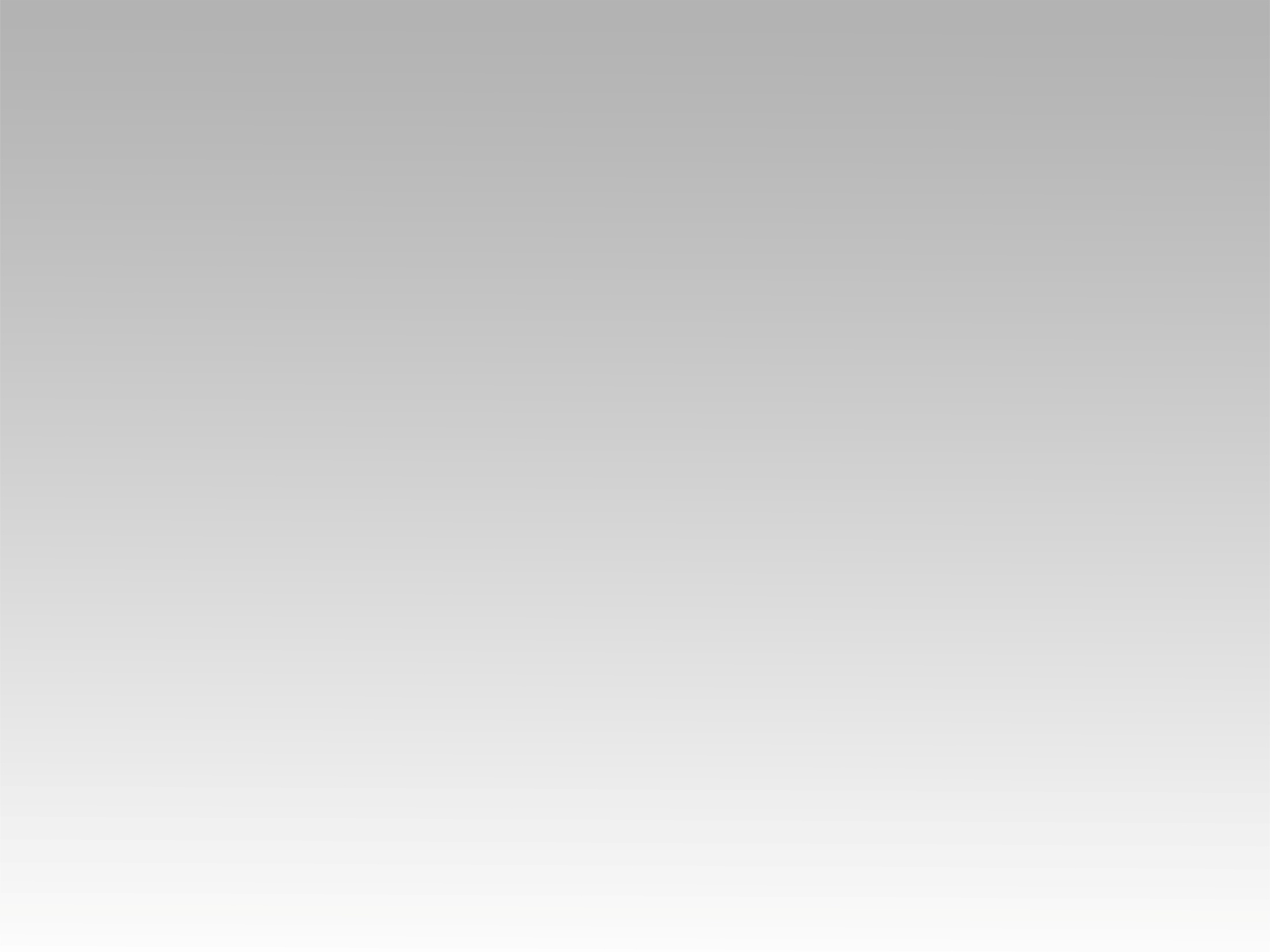 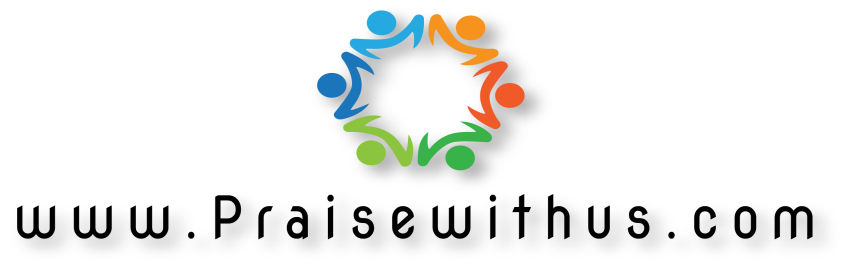